Наши бабушки!
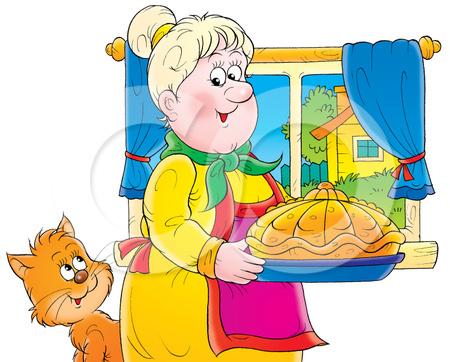 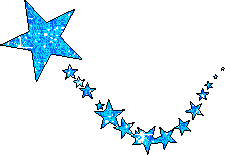 Бабушка, ты тоже 
Маленькой была?
И любила бегать?
И цветы рвала?
И играли в куклы
Ты, бабуся, да?
Цвет волос какой был,
У тебя тогда?
Значит, буду также
Бабушкой и я?
Разве оставаться,
Маленькой, нельзя?
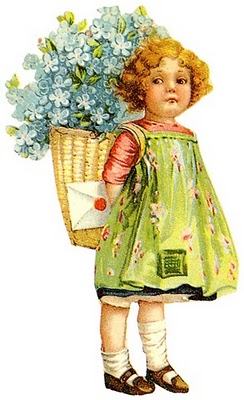 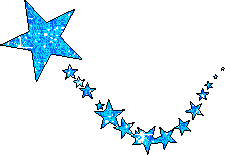 Почему у бабушки
Волосы как снег?
А смеётся бабушка
Громче всех?
Почему у бабушки 
На щеках морщины,
А в лес пойдёт
И полные 
Грибов несёт корзины?
А я – пойду
Ни гроша не найду!
Почему у бабушки
На носу очки?
А она быстрее всех
Свяжет мне носки!
То полют нашей бабушки,
То возятся у печки,
И ладони твёрды
И грубы как дощечки.
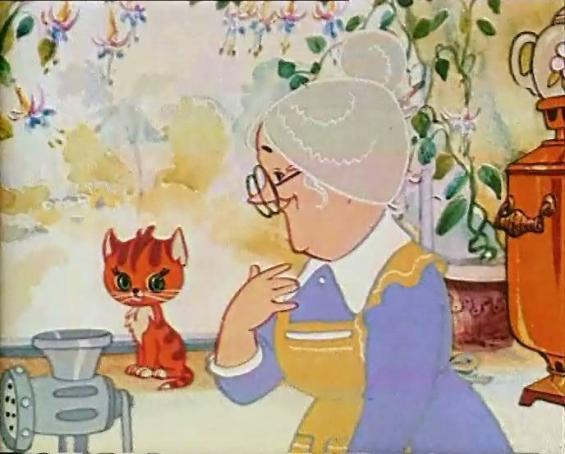 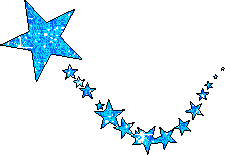 Какие наши бабушки?
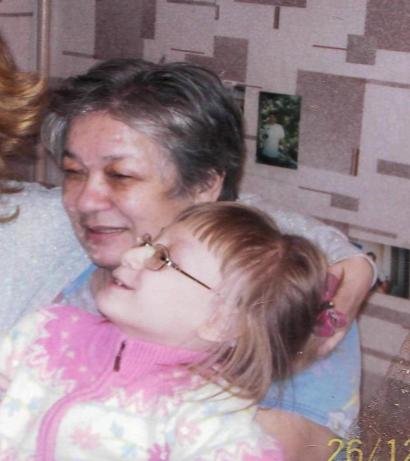 Бабушка Алины – Татьяна Керимовна. Любит готовить, шить, вязать,  и читать книги. Коронное блюдо – бешбармак!
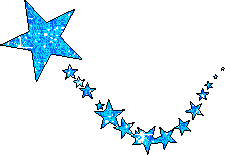 Какие наши бабушки?
Бабушка Насти – Раиса Ивановна. Любит собирать грибы, ягоды, выращивать цветы. На радость родным печёт очень вкусные пирожки!
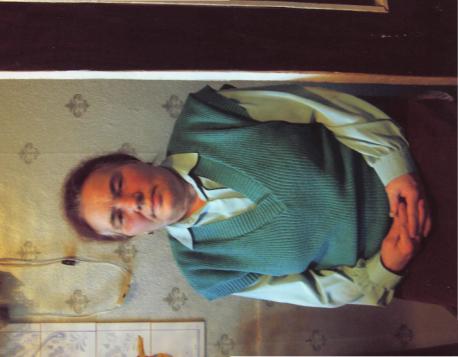 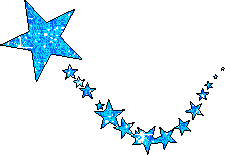 Какие наши бабушки?
Бабушка Полины  - Антонина Игнатьевна – лучший в мире повар!
Её пироги и булочки любит вся семья.  К пирогам она всегда заваривает  вкусный чай из лекарственных  растений, выращенных на дачном участке и наших лугах.
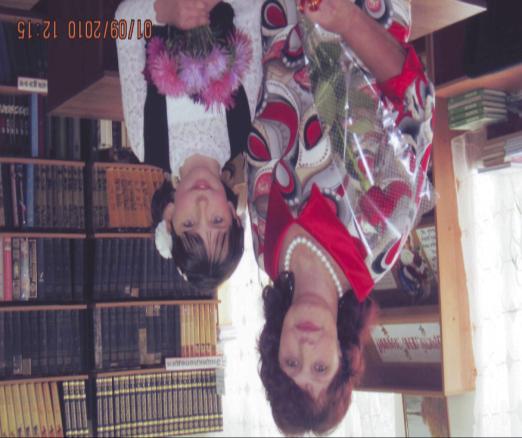 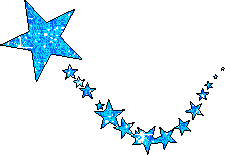 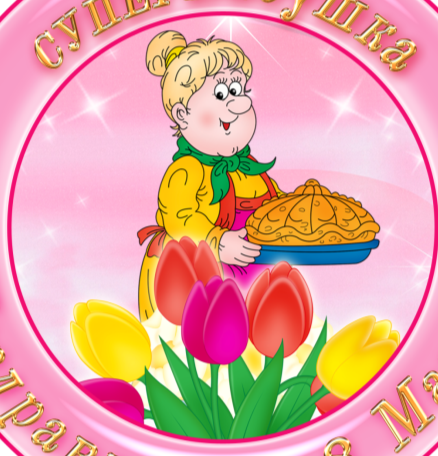 Бабушка
Аккуратная
Бодрая
Умная
Школьные предметы знает хорошо
Красивая
А ещё она самая любимая
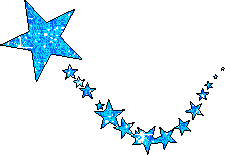 Спасибо за внимание!